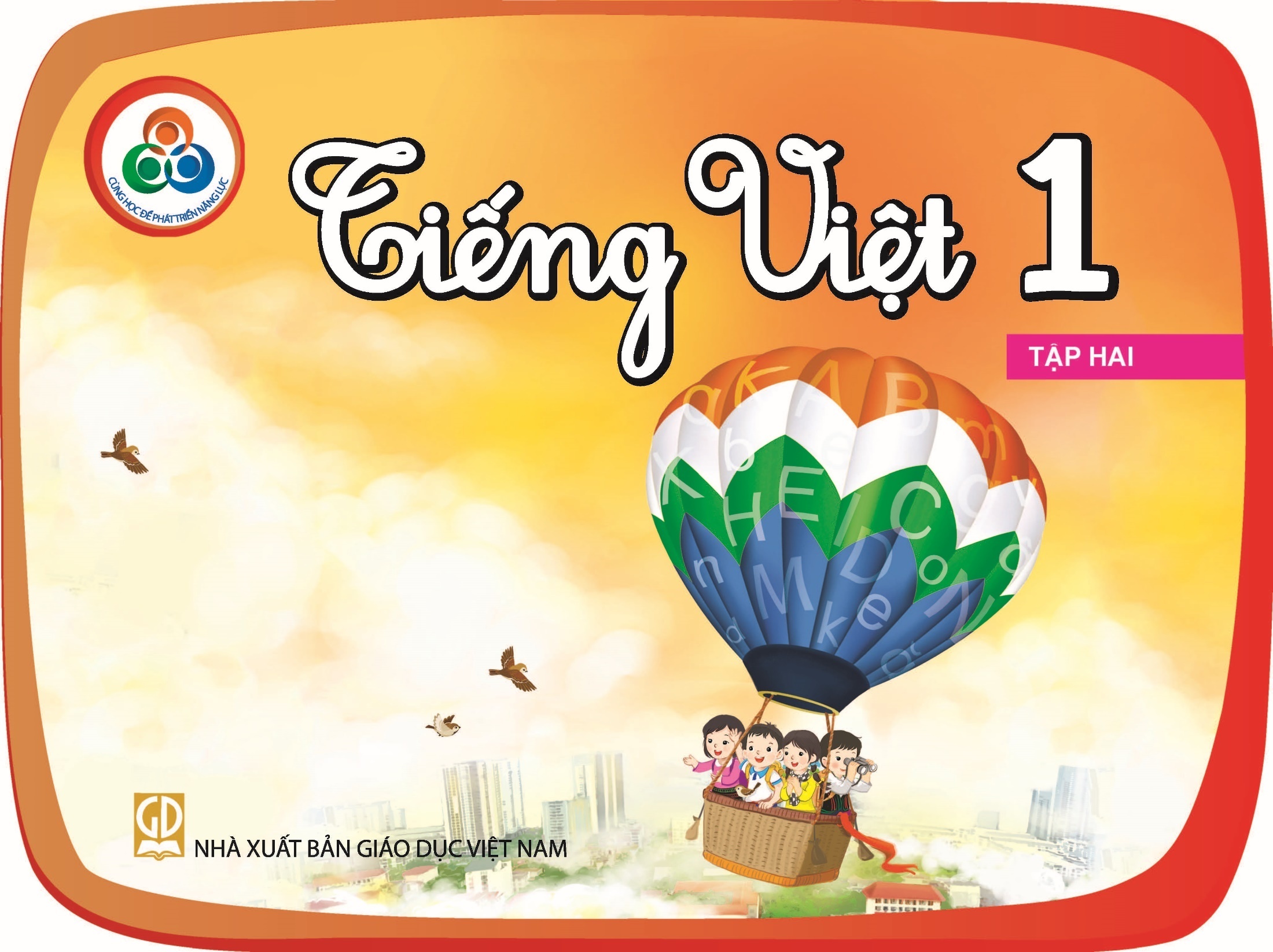 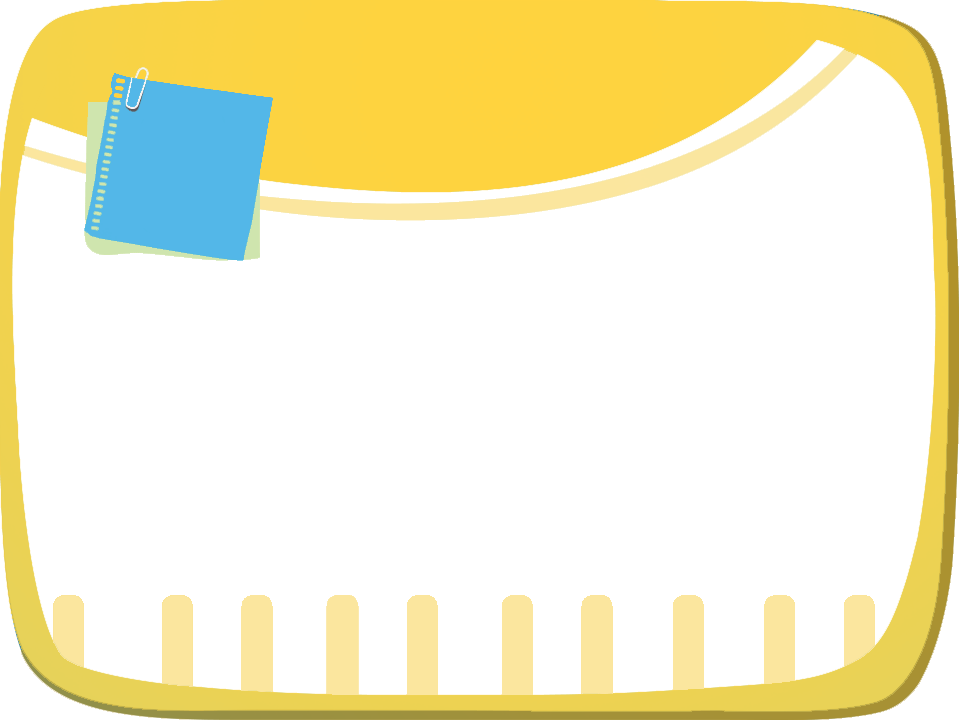 Bài
24C
Niềm vui tuổi thơ
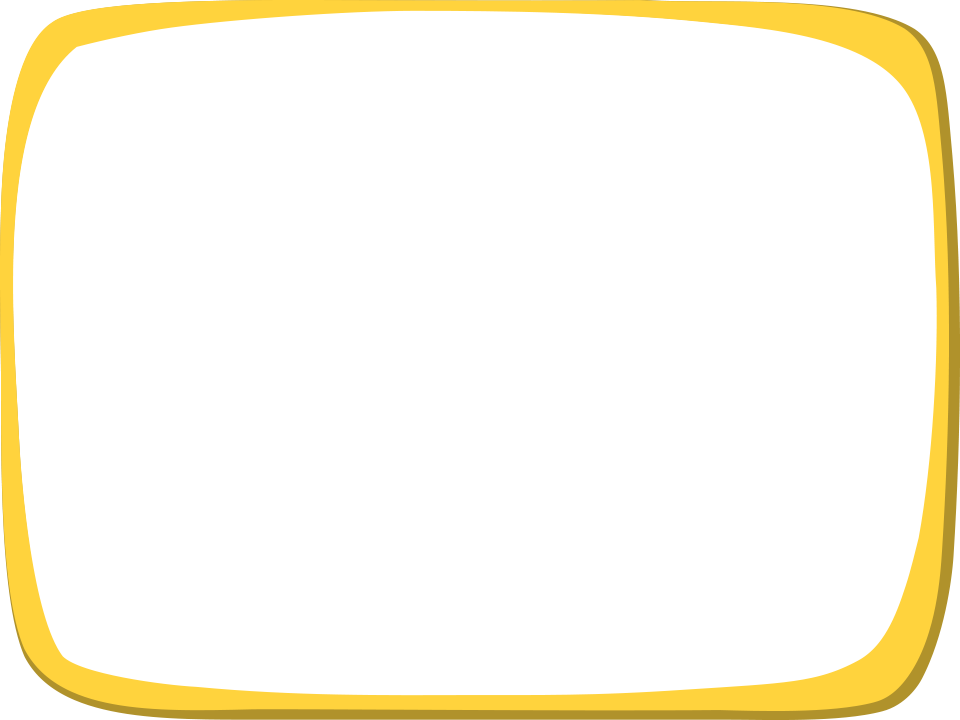 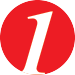 Nghe – nói
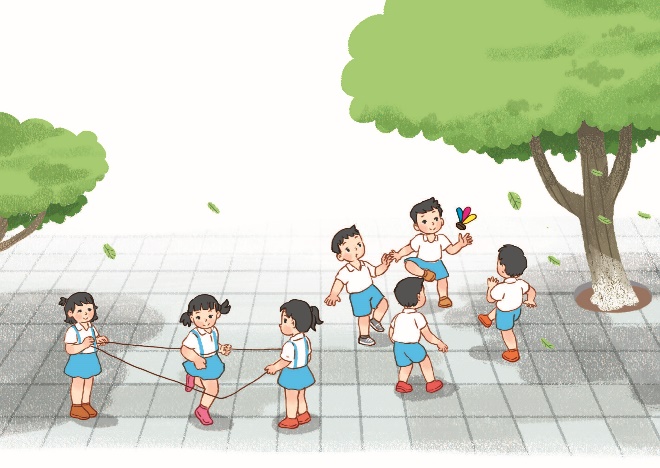 Kể về những trò chơi em yêu thích.
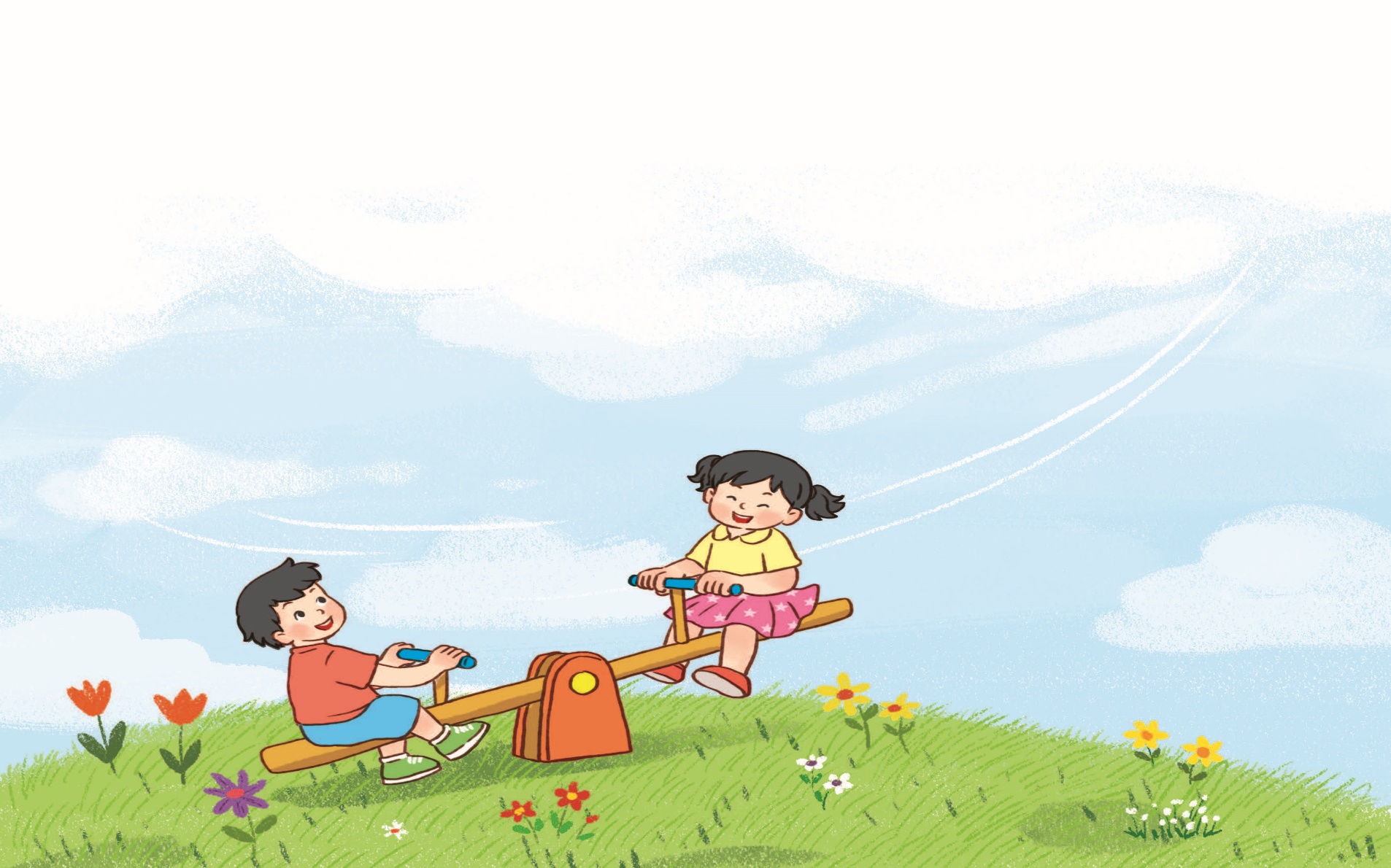 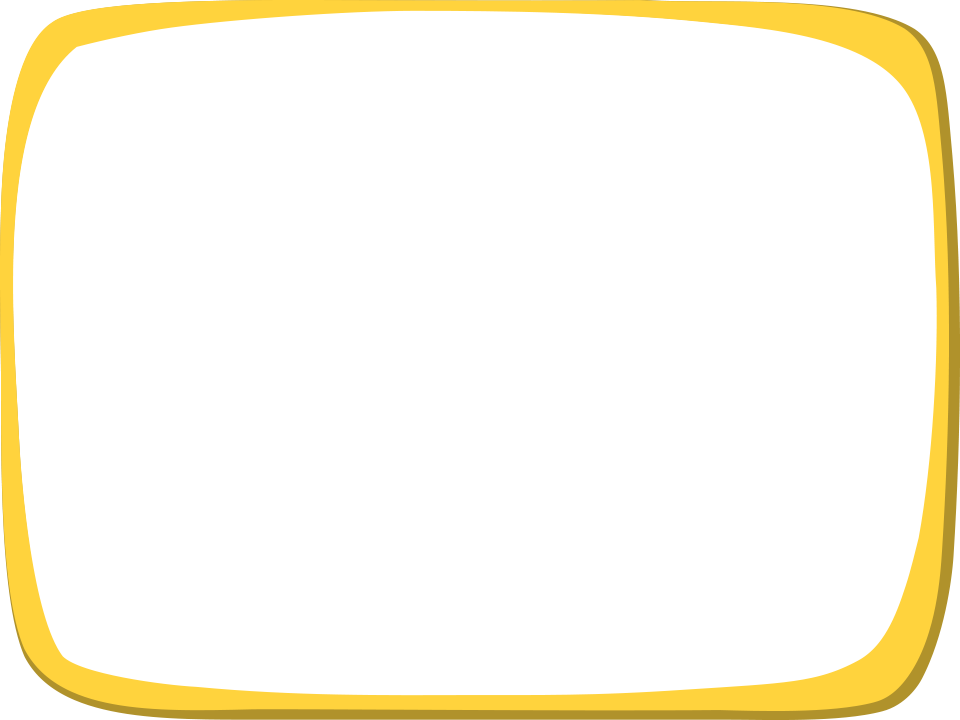 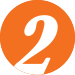 Đọc
Bập bênh
1.
Như chiếc thuyềnTrườn trên sóngNhư chiếc võngLưng chừng mâyBạn bên nàyTôi bên ấy.
2.
Tay gió vẫyNắng lênh đênhBạn dềnh lênTôi nhún xuốngAi cũng muốnChơi bập bênhNhưng một mìnhĐố chơi được.	(Theo Lê Ngân)
trườn
lênh đênh
ập bênh
võng
lưng chừng
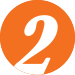 Đọc
a) Đọc từng khổ thơ trong nhóm.
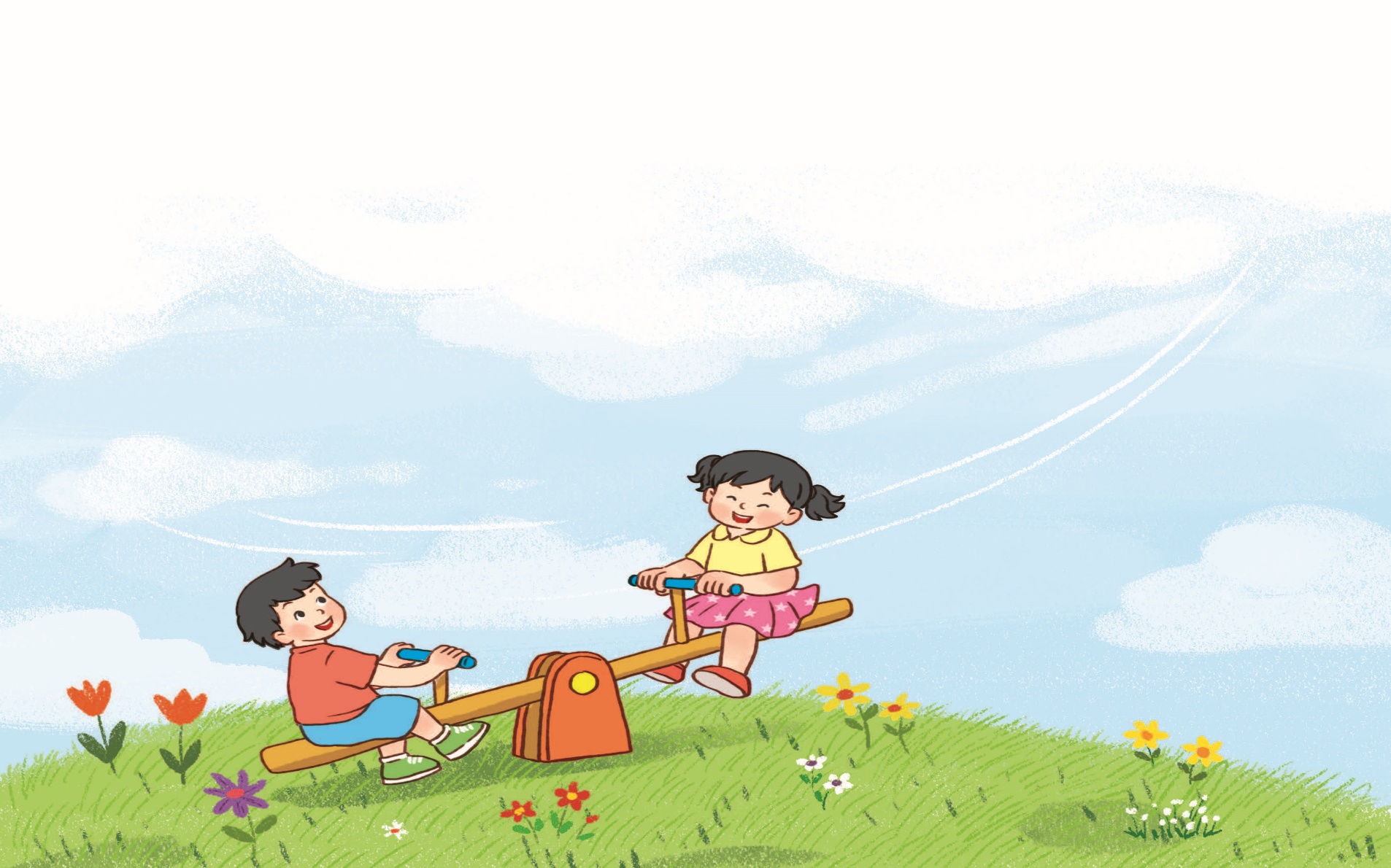 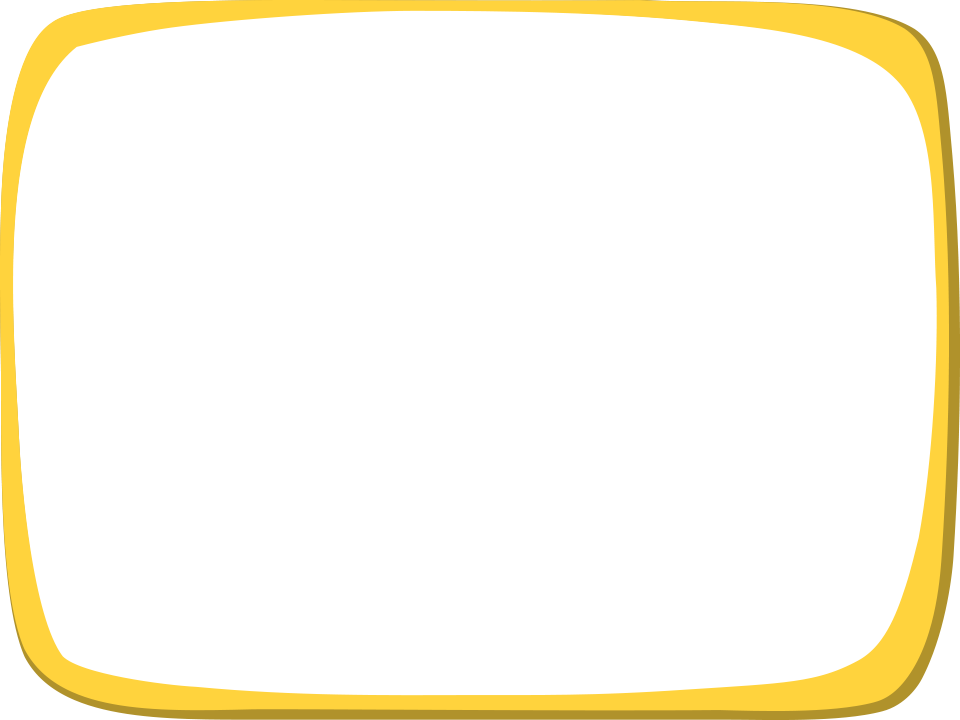 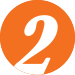 Đọc
Bập bênh
1.
Như chiếc thuyềnTrườn trên sóngNhư chiếc võngLưng chừng mâyBạn bên nàyTôi bên ấy.
2.
Tay gió vẫyNắng lênh đênhBạn dềnh lênTôi nhún xuốngAi cũng muốnChơi bập bênhNhưng một mìnhĐố chơi được.	(Theo Lê Ngân)
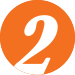 Đọc
a) Đọc từng khổ thơ trong nhóm.
b) Trong bài thơ, cái gì được so sánh với chiếc thuyền và chiếc võng?
bập bênh
c) Em có thích chơi bập bênh không? Vì sao?
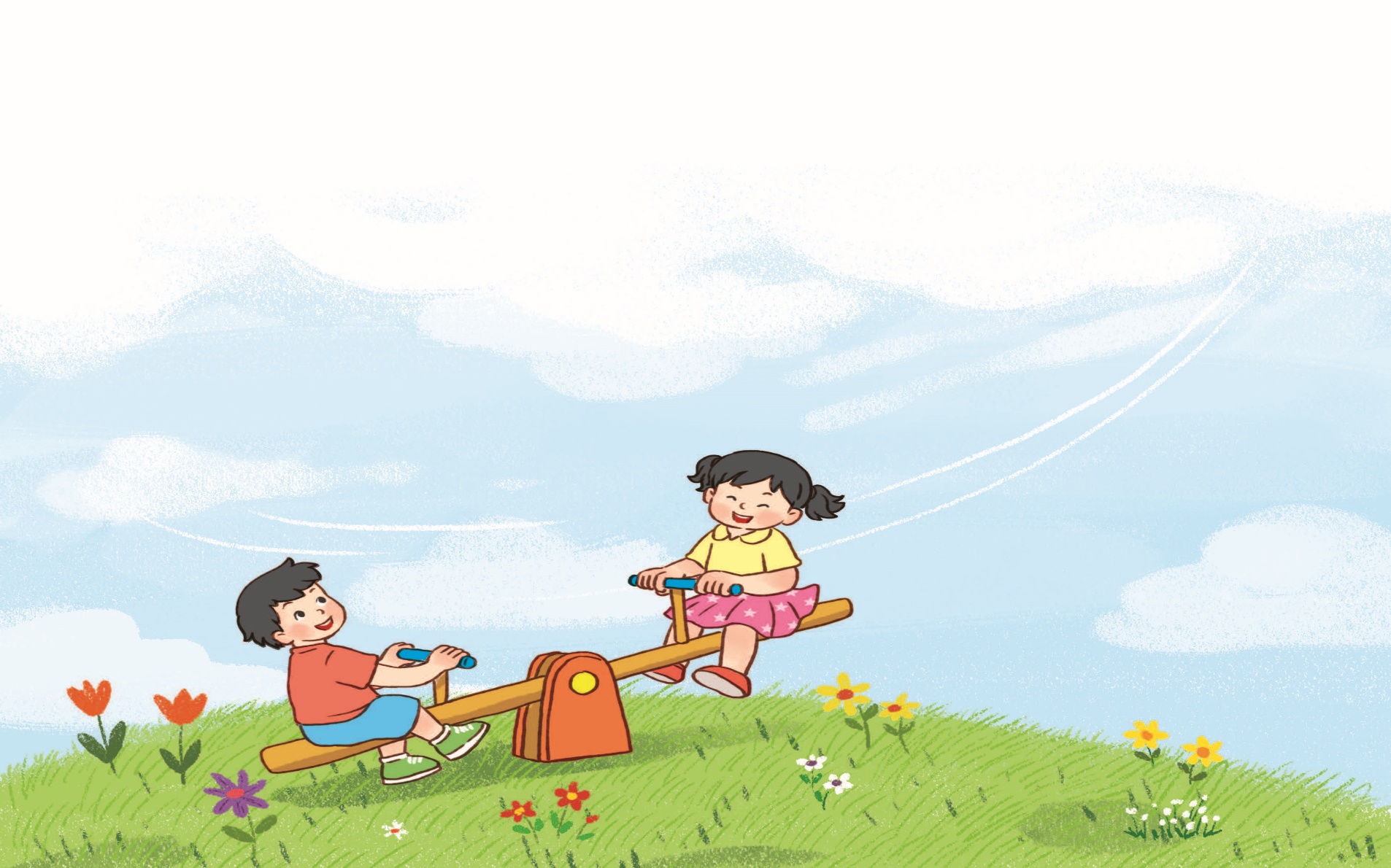 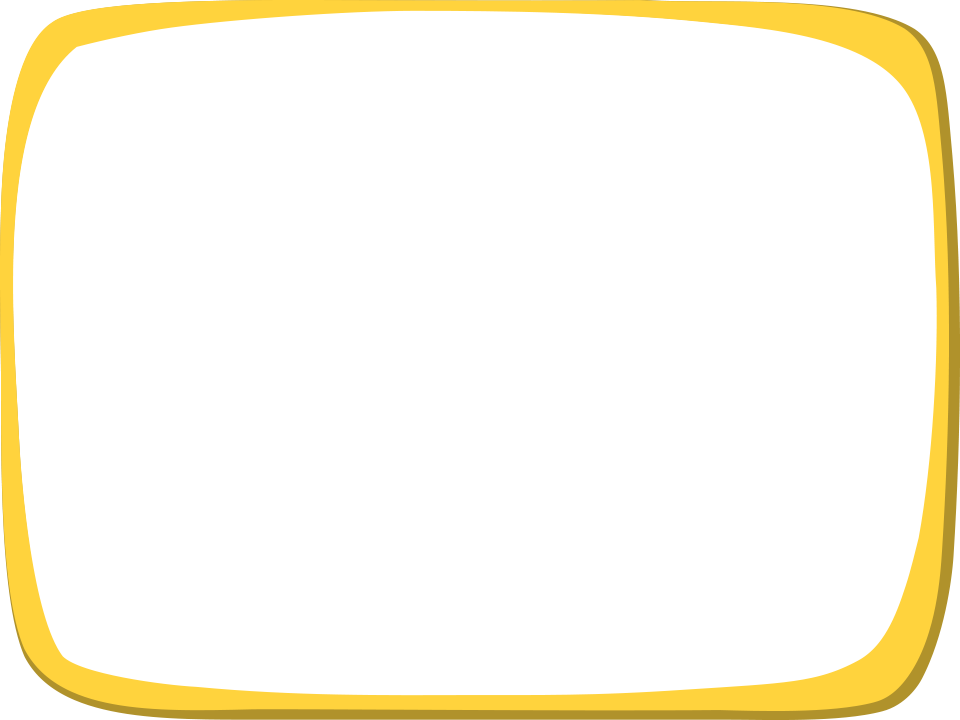 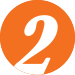 Đọc
Bập bênh
1.
Như chiếc thuyềnTrườn trên sóngNhư chiếc võngLưng chừng mâyBạn bên nàyTôi bên ấy.
2.
Tay gió vẫyNắng lênh đênhBạn dềnh lênTôi nhún xuốngAi cũng muốnChơi bập bênhNhưng một mìnhĐố chơi được.	(Theo Lê Ngân)
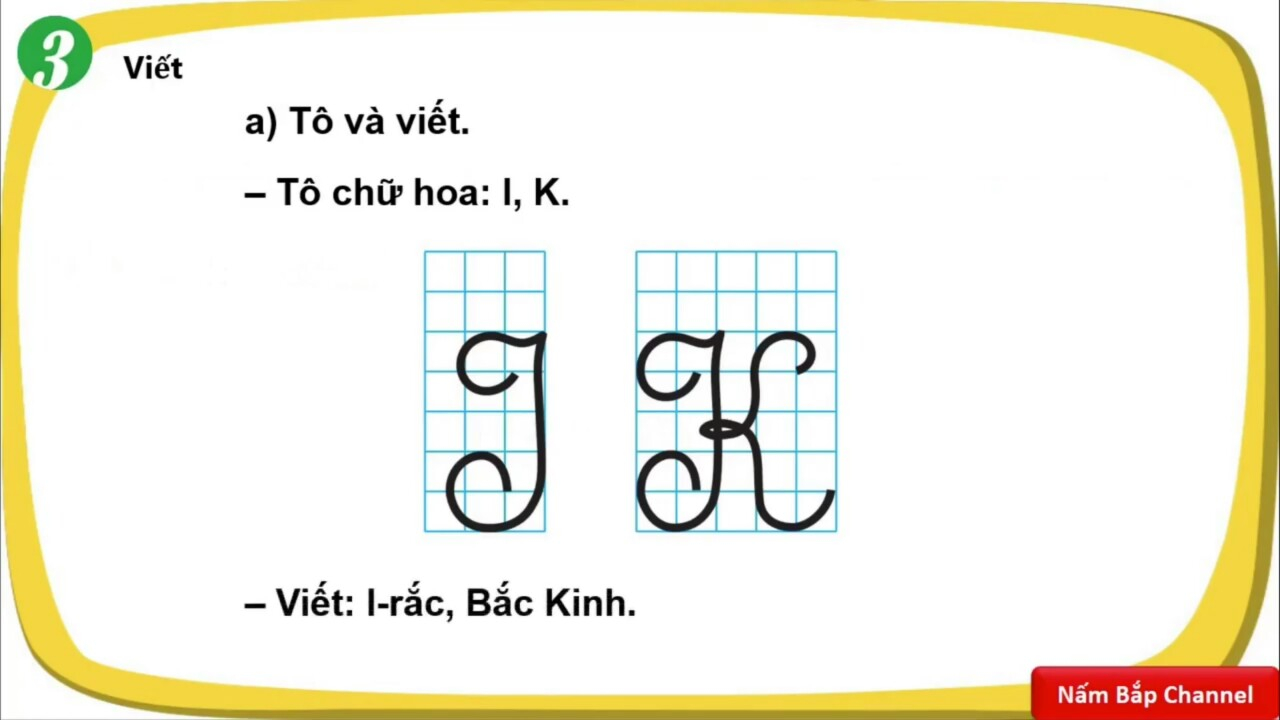 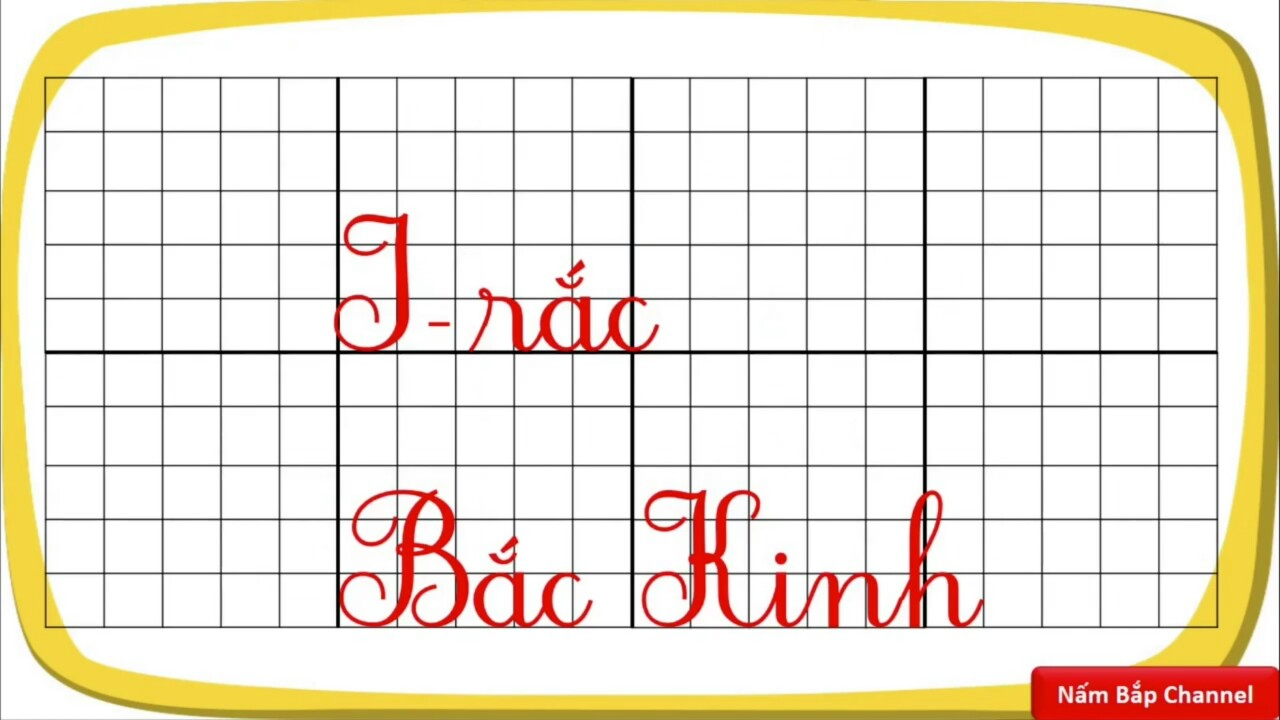 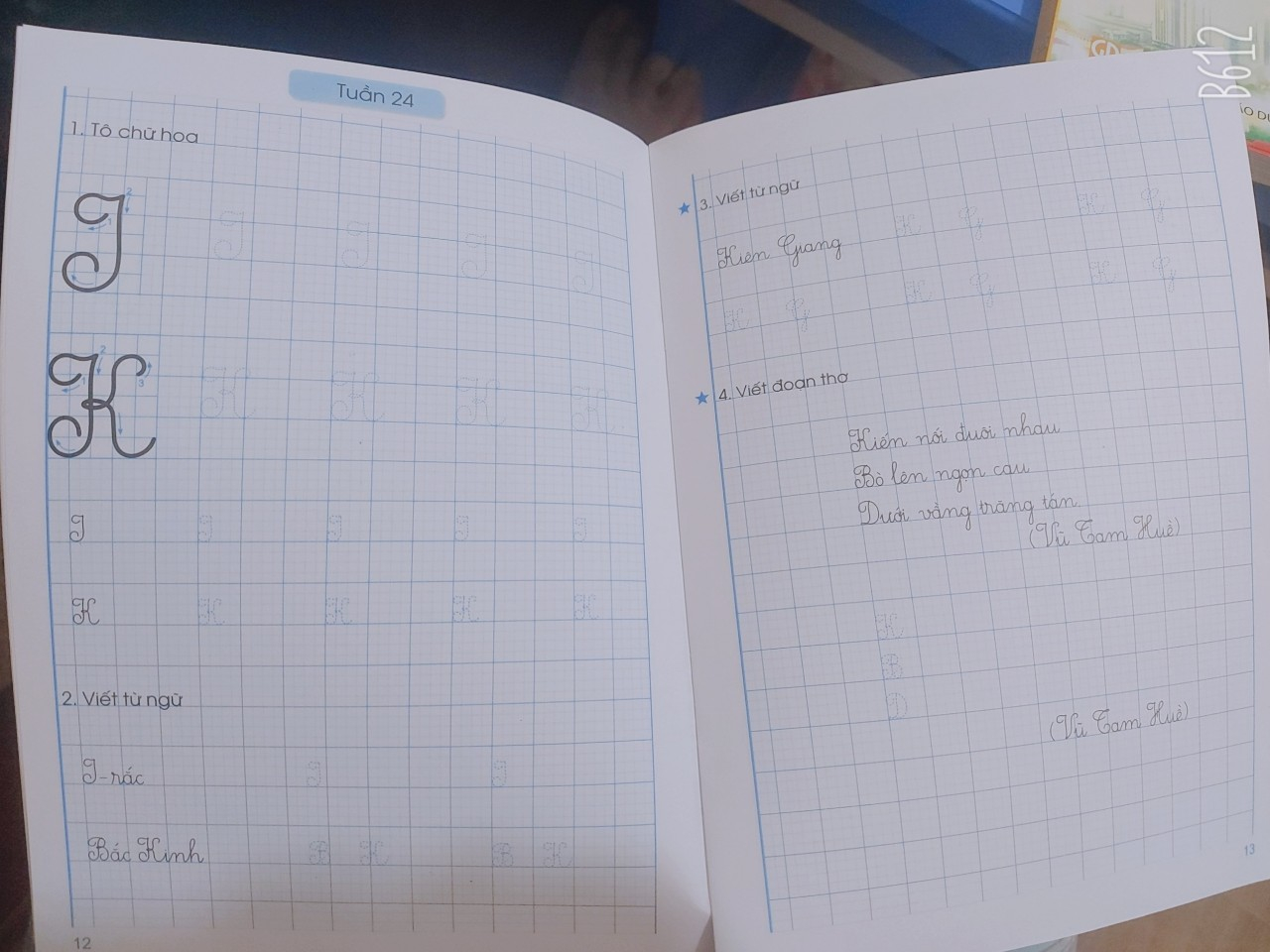 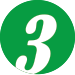 Viết
a) Tô và viết.
– Tô chữ hoa: I, K.
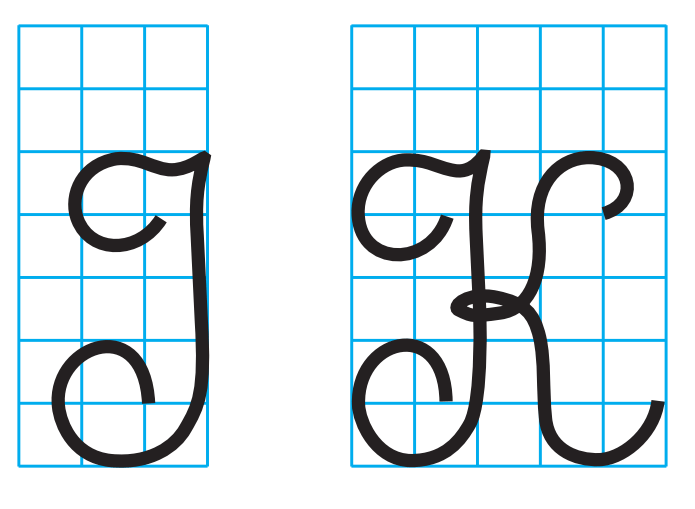 – Viết: I-rắc, Bắc Kinh.
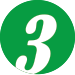 Viết
b) Viết một câu về một trò chơi trong tranh.
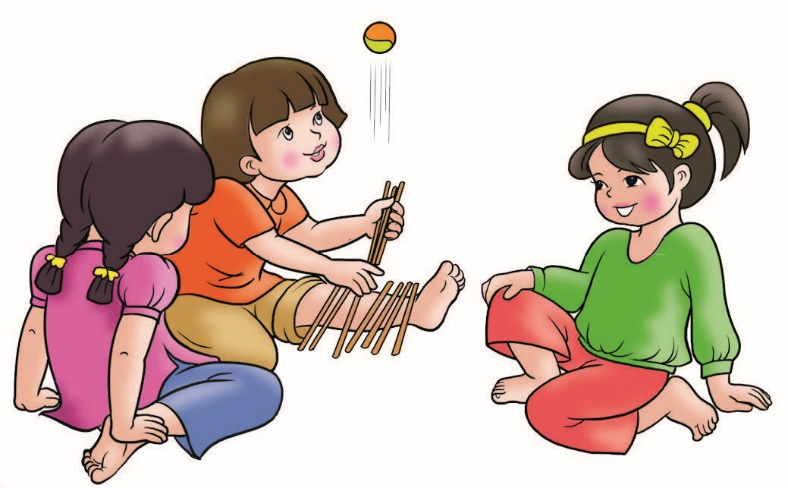 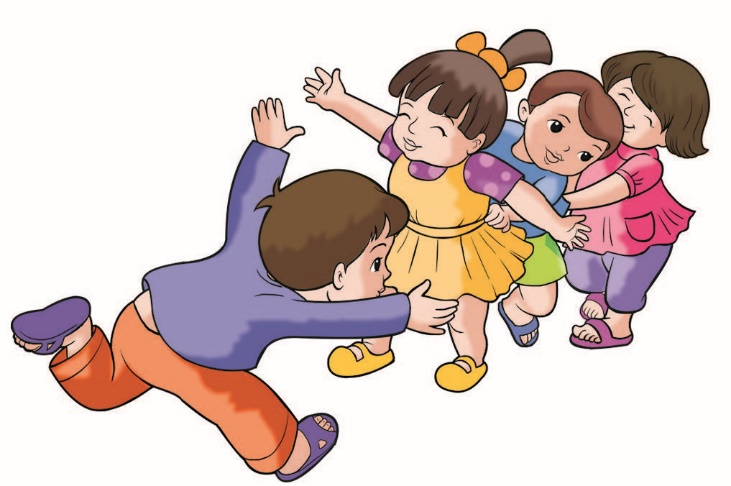 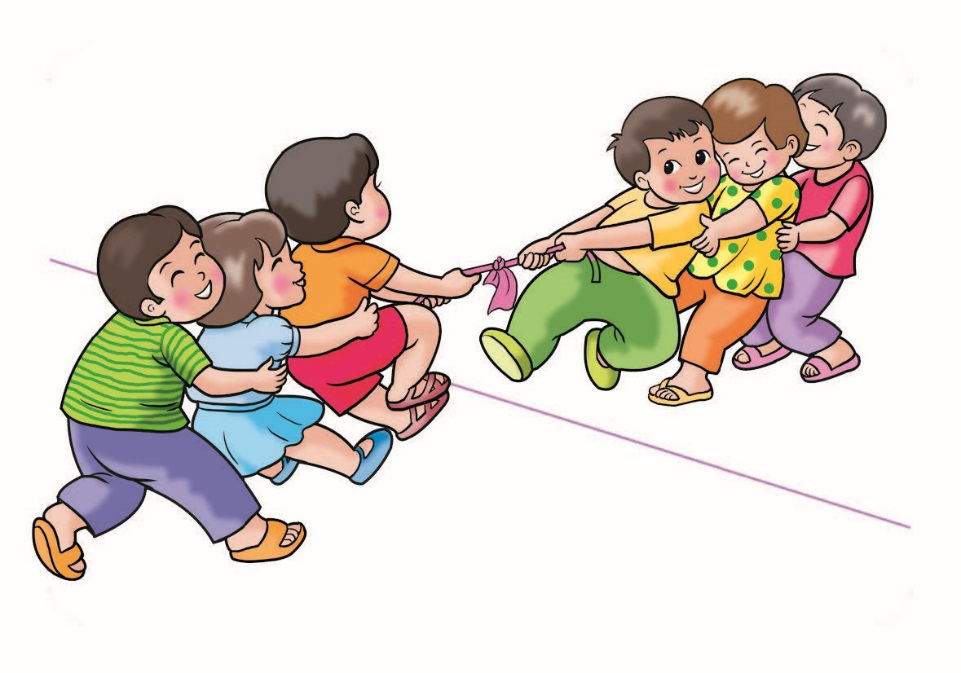 M: Chơi kéo co rất vui, nó còn rèn luyện sức khỏe
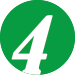 Nghe – nói
Nói về một trò chơi em thích trong giờ ra chơi.
M: Trong giờ ra chơi, em cùng các bạn rất thích chơi đá cầu. Vì trò chơi này rất thú vị.
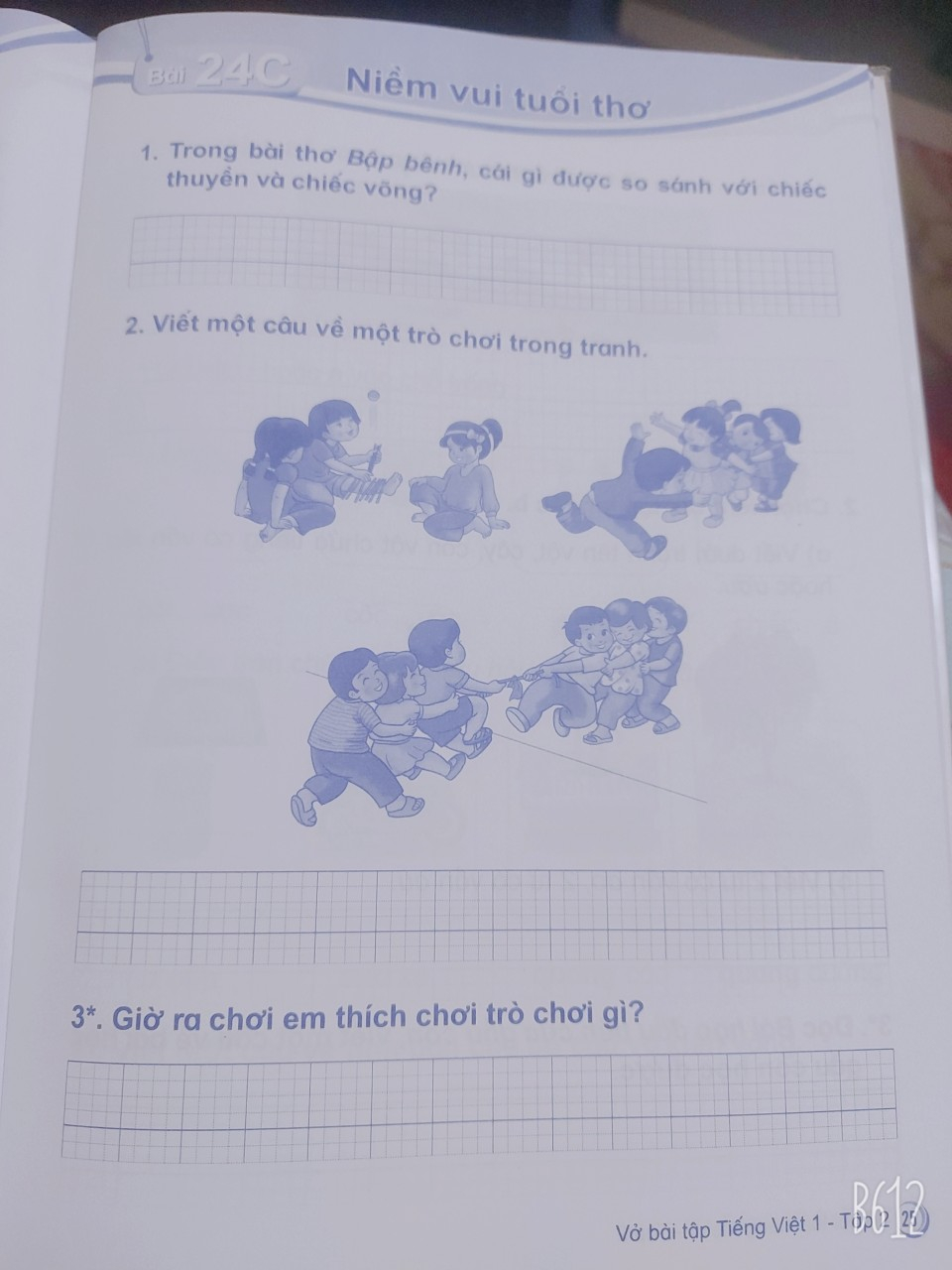 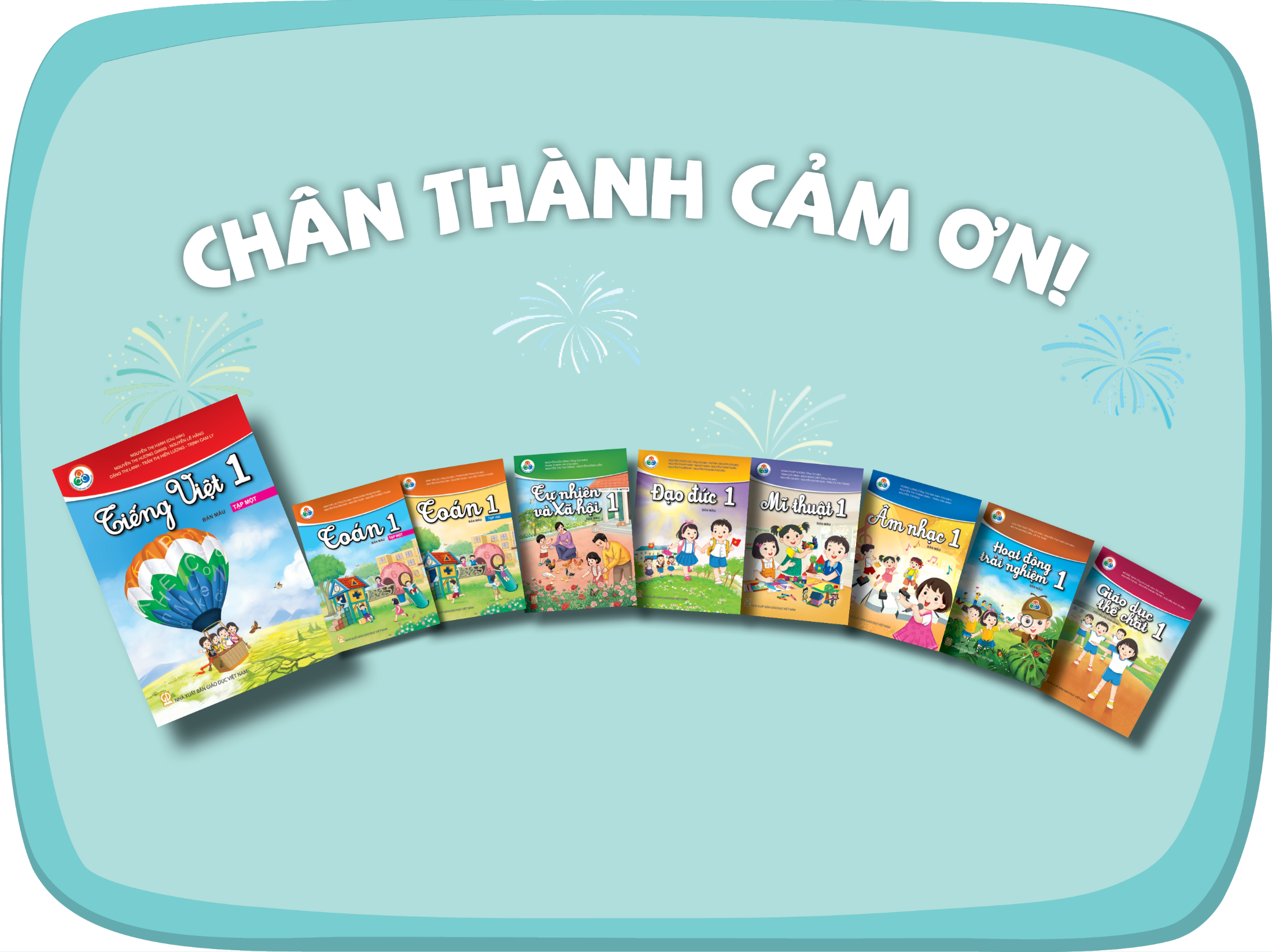 [Speaker Notes: CHÂN THÀNH CẢM ƠN!]